SPORTS HOMEOPATHY:ITS CONCEPT AND USE IN THE MANAGEMENT OF SPORT INJURIES
By
Dr. Ajay Kumar
Professor
School of Physical Education
Devi Ahilya Vishwavidyalaya, Indore
Sports Injuries
Sports injuries are common phenomena in our lives. 
Every sports person, one or many time faces injuries during his sports life. 
All ages injured themselves included - children, adults and veteran. 
Lots of times, people with sports injuries find themselves going through lengthy painful therapeutic and recovery processes. 
Even if a surgical intervention is not necessary, casts splints, long periods of dependency on pain killers and long and painful rehabilitation periods are common.
Unhealthy Trend
There is also a new trend taking place in the field of sports and exercise medicine today.  Which is not to be considered as a healthy trend? 
This trend includes the use of a class of drugs called NSAIDs, to enhance performance, pre-medicate to avoid pain and to treat existing injuries.  These drugs  not only complicate recovery, but also increase the risk of developing sports related injuries.  
These are so-called “harmless drugs” and are even recommended by physicians and physical therapists as an aid in the recovery process, even though they have been shown to have the opposite effect. 
This group of medications includes  Ibuprofen, Acetaminophen (Tylenol) and Salicylic Acid (Aspirin).
Long Term Side Effects
On the contrary these medicines appear harmless, since they 
help fight inflammation and numb the pain, but they:
Are the leading cause of Kidney Failure in the U.S. today. 
Cause GI bleeding in ALL users. 
Cause gastritis, and Peptic Ulcer Disease in many long term users. 
Suppress the immune system. 
Slow down the healing process. 
Dull the perception of important pain signals. 
Increase the risk of new injuries. 
Increase the risk of worsening existing injuries.
Long Term Side Effects(cont)
Not only are the toxic effects of drugs increased during exercise, but the analgesic and immune suppressing effects are also magnified.  
As a result, small injuries and microscopic tissue traumas are more likely to go unnoticed. 
Pain is not only an important message from the body indicating physiologic limits to activity, but it is also a key component in the healing mechanism. 
These medicines directly interfere with the inflammatory response which is part of the body’s healing mechanism. 
NSAID’s should never be used routinely by athletes either to prevent injury, enhance performance or to treat an existing injury.  
A far safer and more effective tool for management of sports injuries is homeopathy.
Sports Homeopathy
Homeopathy can offer many solutions that expedite and simplify that recovery process. 
This is because Homeopathic remedies have the ability to regain the vital force which in turn, enables the body to use its own healing power to work from the inside out. 
Applying Homeopathic remedies to support the recovery process in cases of sports injury (be it a simple one, or a complicated one that may require surgery) may shorten the recovery and rehabilitation process, and make them less painful. 
This saves suffering, time and money. 
Applying homeopathic remedies immediately following an injury can reduce the pain and shocking effect of the injury. 
Homeopathic remedies can help reduce swelling, edema and hematomas.
Sports Homeopathy (cont)
As a result the injured will need significantly less pain medication or none at all. 
This, of course, will reduce or eliminate the very well known side-effects: Allergies, exhaustion, drowsiness and confusion. 
All this is a result of the homeopathic remedies ability to encourage one’s body to be an active participant in minimizing the damage and expediting the recovery from the very moment of injury. 
Homeopathy is a safe and effective subspecialty of medicine that promotes healing without the risk of worsening injury.  
It works with the body to promote health and recovery after injury.  
Homeopathy has even been found to help prevent injury when used in marathon runners.
Homeopathy is based upon the:
Law of Similar 
Law of the Minimum Dose 
Individualization of Treatment 
Innate Power of the Body to Heal Itself 

	The physician’s highest and only aim should be “to make the sick healthy”
The Law of Similar
Using same medicines in small amounts, that in large doses, are capable of producing similar states of illness as the disease being treated is an example of the Law of Similar. 

The Law of Similar takes advantage of a direct relationship between the symptoms produced by a medicine and the symptoms that exist in an actual disease.  

When these two states match each other there is an excellent chance of fostering a cure.
The Law of the Minimum Dose
Homeopathic medicines commonly fall far below the threshold of predicted biological and chemical activity due to the minute chemical doses employed.
Concentrations of homeopathic medicines are so small as to be virtually undetectable by chemical means, but their biological activity has been proven.   
No credible chemical or physical basis has been found to explain the mechanism by which such small concentrations could have such profound biological effects.
Individualization of Treatment
Homeopathic medicines are so effective at such small doses precisely because their prescription is so highly individualized.  

Each individual case is compared, in detail, to the picture of each individual medicine until the most precise match is made between similar states.  

When homeopathy is practiced without paying attention to individual details, the effects are not found significant and that’s why people say homeopathy is a slow acting medicine.
Dose Homeopathy is a Placebo
We do not understand the mechanism how homeopathic medicines exert their effects on the body’s self-healing systems, but we do know (and research indicates) that they are much more than “placebo effects”.
Homeopathy is no more a placebo, since:
Veterinary Homeopathy demonstrates remarkable cure rates in the treatment of animals. 
Pediatric Homeopathy is effective in infants and small children, who respond dramatically to homeopathy while they typically fail to respond to placebo. 
Homeopathy has shown dramatic results in cases of Coma, Seizure disorders and alterations of consciousness. 
Homeopathy is effective in Double Blind Placebo Controlled Clinical Studies and Meta-Analyses.  These studies consistently indicate that Homeopathy is more effective than placebo.
How to use Homeopathy
Self-care and First Aid are very easily learned and incorporated as a result of a little basic homeopathic training.  A few points to be kept in mind:
Carefully select the remedy that BEST matches most or all of your symptoms. 
For First Aid, if a remedy doesn’t work within 2 – 6 hours try something different or seek professional advice. 
Discontinue taking any homeopathic medicine once you feel either better or worse.
How to use Homeopathy (cont)
Do not eat or drink immediately before or after taking a homeopathic medicine.  Wait at least 30 minutes. 
Store remedies out of sunlight, away from electronic equipment, microwaves, cell phones and computers. 
Properly stored homeopathic medicines will last indefinitely and may actually improve with age and shaking.  
Homeopathy  is ecologically sound, environmental friendly and will not harm wildlife.
Specific Remedies to Consider in Sports Injuries:
Some generalizations can be made about when certain homeopathic medicines are indicated and for whom.  
Self-care can be utilized in the homeopathic system and it is extremely effective with an excellent safety profile.  
Some of the following homeopathic medicines have proven track records for being extremely helpful in preventing and treating certain sports injuries.  
Remember that if treatment is not successful within a reasonable amount time, then further definitive care by a specialist should be considered.
Arnica Montana
Arnica is the first remedy for all forms of TRAUMA, including soft tissue injuries, falls, blows, bruises, contusions, sprains, strains, broken bones, overexertion, mental stress, and shock.  
Arnica is an essential addition to any sports first aid kit.  
Arnica can be helpful acutely at the time of injury or even years later for injuries that have failed to completely heal.  
Arnica is also helpful in post-operative cases for many types of surgery where bruising, injury and tissue trauma are expected.
Ruta Graveolens
Ruta is highly effective in cases of injured or bruised bones, joints, and tendons that present with sore, aching pains and restlessness.  
Ruta has special affinity for the flexor tendons of  the ankles and wrists.  It is helpful in cartilage injuries, and bruises of the periosteum (the sensitive tissue that surrounds bones).  
Ruta helpful in sciatic pain that is worse lying down at night, and for persistent lameness and weakness after sprains or strains.  Ruta can also be helpful for eyestrain.
It remarkably helps in tendon problem which have no other treatment than surgery.
Symphytum
Symphytum is particularly helpful in cases of injuries to bones, cartilages, and periosteum when there is excessive pain. 
It is good for old painful injuries that have failed to heal properly. 
It is useful in fractures and broken bones where there is a pricking, or stitching sensation that remains after the wound is “healed”. 
Symphytum is known for its affinity to help heal the non-union of fractures.
Hypericum Perforatum
Hypericum is one of the best medicines for injured nerves, especially in sensitive areas like the fingers, toes, and under the nails. 
It is useful in crush injuries, painful lacerations, and when intolerable, violent, shooting and sharp pains are present. 
It is helpful in cases of brain and spinal cord injury.     
It can also be helpful post-operatively for nerve injuries or after tooth extractions.
Rhus Toxicodendron
Rhus tox is helpful in cases where there is pain and stiffness of muscles and joints known as the “Rusty Gate” phenomenon.  
Rhus tox is helpful in strains and sprains caused by over-lifting or overexertion.  One of its keynote characteristics is rheumatism that is worse in cold, wet, rainy weather. 
The pains are typically worse at night, and the person cannot find any comfortable position in which to rest. 
Rhus tox helps in cases where muscles twitch excessively, and where there is a sensation of “crawling” or numbness of the affected parts.   
Rhus tox may help cases of sciatica that are better by warmth and from continued exercise.
SOME SURGICAL CONDITION TREATED BY HOMEOPATHY
GANGLION
A ganglion is a sac-like swelling or cyst formed from the tissue that lines a joint or tendon. The tissue, called synovium, normally functions to produce lubricating fluid for these areas. 
Ganglion cysts are idiopathic, but presumably reflect a variation in normal joint  function.
 They are most often found around the wrist joint, which accounts for 80% of all ganglion cysts.
How are ganglia treated?(Conventional Way)
A ganglion can spontaneously rupture and go away. 
Other treatment options include removal of the ganglion fluid with a needle and syringe (aspiration) with or without an injection of cortisone medication. 
Occasionally, the entire ganglion is resected with surgery. But with surgery, the recurrence rate is reduced to 5 to 10%.
Arthroscopy of the wrist is becoming available as an alternative to open surgery of ganglion cysts. 
Another treatment applied is the use of a needle to drain the fluid from the cyst, however if the fluid has become thick due to the passage of time this treatment is not always effective.
Homeopathic Approach to Treatment of Ganglion
Largely ganglion is labeled as a surgical condition; however, in light of homoeopathy it can be termed as medico-surgical condition.
Surgeries done for ganglion are associated with complications like nerve damage, stiffness of joints and recurrence. 
Interestingly, homoeopathy treatment can effectively take care of ganglion and it can be the best way to avoid surgeon’s knife. 
Constitutional homoeopathy medicine prescribed on basis of symptoms of the disease as well as individual’s personality, improves re-absorption of fluid from the ganglion. 
In addition, with homoeopathy treatment chance of recurrence is minimal.
Homeopathy Approach (cont)
I very strongly feel that for ganglion, option of surgery should be sought only after fair trial of homoeopathy.
Some times a single dose of Rhus Tox 50 M is sufficient to treat ganglion within one week to 15 days. Whereas some times complementary medicine Calcaria Flour 6X is followed for 15 to 30 days.
OSTEITIS
Known as inflammation of a bone, commonly known as bone enlargement, which produces tenderness and an aching pain near the affected area. 
Osteitis occurs under a variety of circumstances; it is seen in leprosy, and congenital or acquired syphilis.  
Sportsmen and women are also sufferer of this problem which might have developed during micro trauma and its healing process.
Osteitis may occur at many parts of the body like Lower back, Symphysis Pubis, and small bones of the face, hands and feet.
Ostietis Treatment (Conventional Way)
The most important treatment for osteitis  is rest. Because inflammation is the problem that is occurring, the body needs the joint to rest in order to heal properly. 
Ice packs and heat pads are among the most commonly used treatments for inflammation. 
Nonsteroidal anti-inflammatory medications, commonly referred to as NSAIDs, are some of the most frequently prescribed medications. 
Most of the bone problems of osteitis are usually reversible with surgery.
If surgery is not possible, drugs can sometimes be used to lower calcium levels.
Homepathic Approach to Treatment of Osteitis
In homeopathy a biochemic medicine Calceria Flour is strongly recommended for the treatment of osteitis. 
But this medicine is slow acting medicine so it is advisable to take calceria Flour 6 X for about a whole month.
TENDINITIS
Also called as tendonitis, meaning inflammation of a tendon.
 The term tendinitis should be reserved for tendon injuries that involve larger-scale acute injuries accompanied by inflammation. 
Generally tendinitis is referred to by the body part involved, such as Achilles tendinitis (affecting the Achilles tendon), or patellar tendinitis (jumper's knee, affecting the patellar tendon), Or shoulder tendinitis or elbow tendinitis as tennis elbow and javelin thrower’s elbow. 
Tendinitis injuries are common in the upper and lower limbs (including the rotator cuff attachments), and are less common in the hips and torso.
Treatment of Tendinitis(Conventional Way)
Treatment of tendon injuries is largely conservative. Use of non-steroidal anti-inflammatory drugs, rest, and gradual return to exercise is a common therapy. 
Resting assists in the prevention of further damage to the tendon. Ice, compression and elevation are also frequently recommended. Physical therapy  orthotics or braces may also be useful. 
Initial recovery is typically within 2 to 3 days and full recovery is within 4 to 6 weeks. But chance of re-injures are very common.
Some literature indicates that tendonitis may take 6 months to  one and half year time to heal completely.
Steroid injections have not been shown to have long term benefits and are equivalent to NSAIDs in the short term. 
In chronic tendinitis laser therapy has been found to be better than conservative treatment.
Homeopathy Approach to Treatment of Tendinitis
Ruta is the homeopathy medicine which is recommended for the treatment of tendinitis. But my personal experience is that the high power of this medicine does not help much whereas Ruta 6 (a low power dose ) for 15 to 30 days is effectively cure the problem of tendinitis. 
Some time Rhustox is given as supplementary medicine with Ruta for complete recovery.
BOILS
Also called a furuncle, is a deep infection of the hair follicle. 
It is most commonly caused by infection by the  bacteria, resulting in a painful swollen area on the skin caused by an accumulation of pus and dead tissue. 
Some times they are bumpy red, pus-filled lumps around a hair follicle that are tender, warm, and very painful. 
They range from pea-sized to golf ball-sized.
A yellow or white point at the center of the lump can be seen when the boil is ready to drain or discharge pus. 
In a severe infection, an individual may experience fever, swollen lymph nodes, and fatigue.
Treatment of Boils(Conventional Way)
In contrast to common belief, boils do not need to be drained in order to heal; in fact opening the affected skin area can cause further infections. 
In some instances, however, draining can be encouraged by application of a cloth soaked in warm salt water. Washing and covering the furuncle with antibiotic cream  and a bandage also promotes healing. 
Furuncles should never be squeezed or lanced without the oversight of a medical practitioner because it may spread the infection.
Treatment of Boils (cont)
Antibiotic  therapy is advisable for large or recurrent boils or those that occur in sensitive areas (such as around or in the nostrils or in the ear). 
As long as the boil is small and firm, opening the area and draining the boil is not helpful, even if the area is painful. 
However, once the boil becomes soft or "forms a head" (that is, a small pustule is noted in the boil), it can be ready to drain. 
Once drained, pain relief can be dramatic. 
Most small boils, drain on their own. 
Larger boils will need to be drained or "lanced" by a health-care practitioner. Frequently, these larger boils contain several pockets of pus that must be opened and drained.
Homeopathic Approach to Treatment of Boils
Two homeopathy medicine are very much useful in the treatment of boils. In the early stage of boils Silicia 1 M or 200 power is recommended to subsidise the problem. But the same medicine if given in later stage may help to drain the boils. Whereas the second medicine Heper Sulpher is recommended only in later stage and it helps in draining out the pus from the boils and helps in healing.
Conclusion
Homeopathy is a form of alternative medicine first proposed by German physician Samuel Hahnemann in 1796 .
Homeopathy remedy has become increasingly popular in recent years with more than 30 millions users in Europe and many millions more across the world. 
India is also one of the countries which are following this form of medicine and now its legal status is as par with Allopathy. 
But the people who suffer with sports related injuries are hesitant to go for a homeopathy remedy by thinking its action is very slow. This is because they are not aware the miraculous effect of homeopathy remedies, if it is administered immediately after injury.
Conclusion (cont)
Also many characteristics of homeopathy medicine advocates that sports person should think about it. 
Some characteristics are:  
there are no harmful side effects, 
they are safe to use in all cases, because of the degree of dilution 
they will not show up in any drug testing procedures so there is no need to check whether any of the ingredients are on a banned list, 
they cost less, unlike conventional medicines they can be kept for later use,
Conclusion (cont)
they have been used effectively in all parts of the world for over 200 years, 
they appear to speed up the natural healing process and get you back quickly, 
an increasing amount of high-quality scientific research demonstrates that homeopathic medicines really do work.
A few homeopathic medicine like: Aconite, Apis, Arnica, Belladonna, Bellis Perennis, Calendula, Hamamelis, Hypericum, Ledum, Rhus Tox, Ruta, and Symphytum are very much useful in most of the common sports injuries and these medicine should be made available to a team as “SPORTS HOMEOPATHY KIT” with the phone number of an expert homeopathy doctor, so every sports person can get the remedy in time and further complication may reduce.
Conclusion (cont)
Also coaches, trainer and physical education teachers may also be given some orientation regarding homeopathy remedies so in emergency they may be helpful to their sportsmen and women. Homeopathy is also helpful in surgical problems and post operative cases, and it may also minimize the chance of surgery if taken under an expert. 
Problems related with tendon injuries, Ganglion, and Osteitis (commonly known as bone enlargement), can be treated successfully and surgery may be avoided. After casting the plaster for fracture cases, a well known homeopathy medicine symphytum is used for faster healing of the broken bone. And a single dose of Rhus Tox 50 M can treat the case of Ganglion without surgery.
Conclusion (cont)
In the light of above literature I strongly recommend that Sports Homeopathy should be an area of study for physical education and sports professionals for first aid to the mass of the society who involve in sports and for providing the general approach for the treatment of sports injuries. 
Professional homeopaths are also motivated to specialize in sports related injuries to treat the professional sports persons for early and permanent treatment of sports injuries through a NATURAL NON SURGICAL WAY.
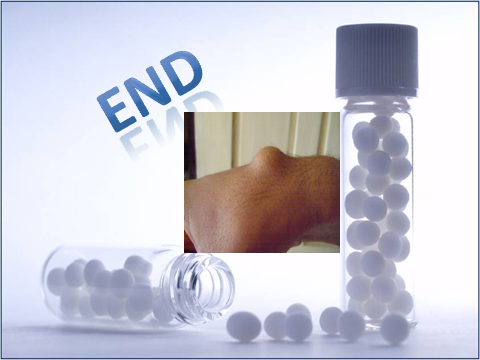 Email: ajay.phyedu@gmail.com